Мастер – класс  по программе дистанционных курсов «Гномики»Тема: «Тигрёнок»Изготовление поделки из бросового материала и пластилина.
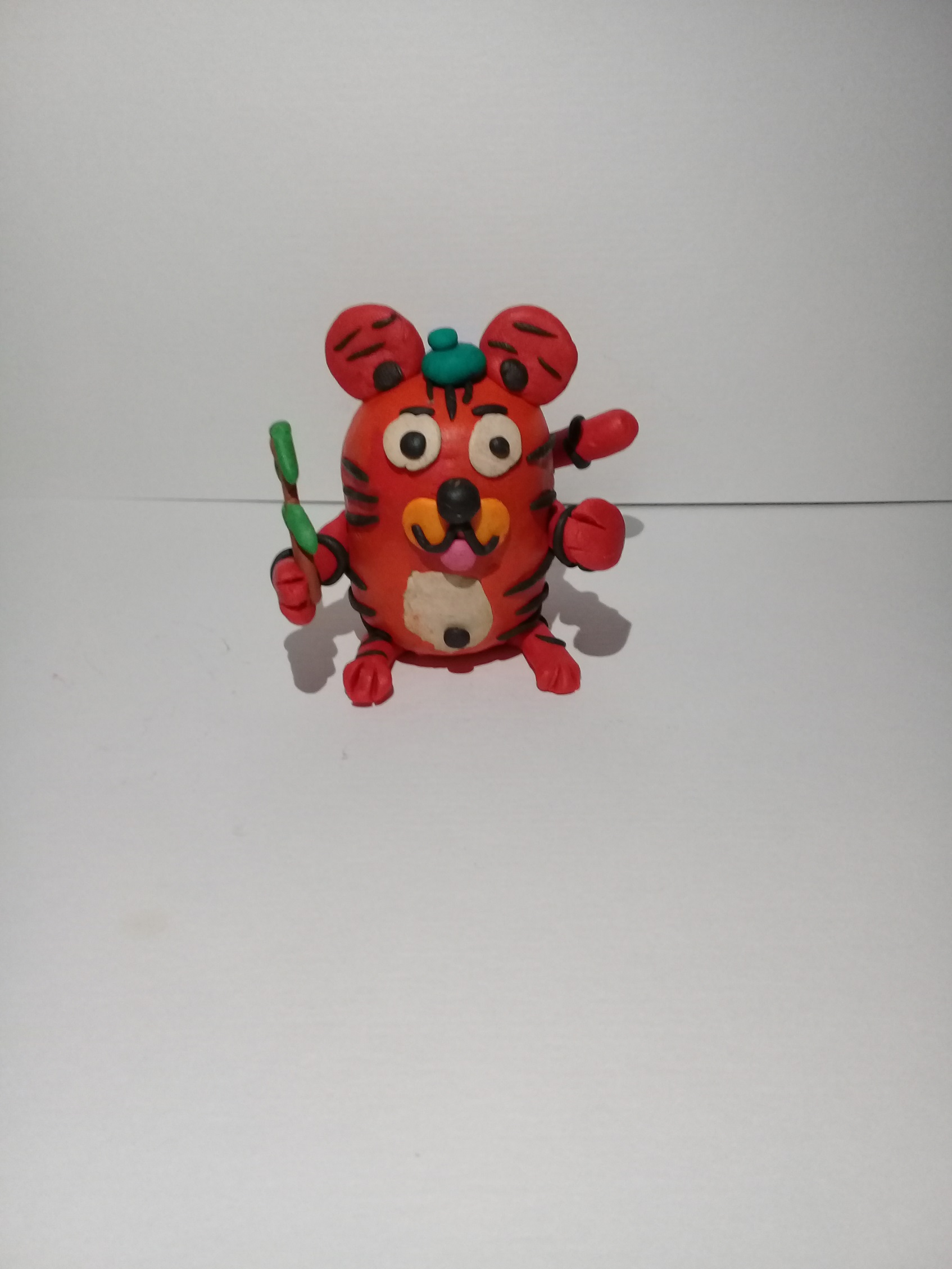 педагог дополнительного образования:
 Гомонова  Светлана  Николаевна
Задачи:1. Совершенствовать умение анализировать особенности строении животного, развивать чувство формы и пропорции, передавая характерные особенности детали тигра.2.Заклеплять  способы, приёмы лепки на готовой основе.3. Вызвать интерес к экспериментированию с формой из бросового материала.4. Развить воображение, мелкую моторику пальцев рук.5. Воспитать аккуратность, бережное отношение к природе.
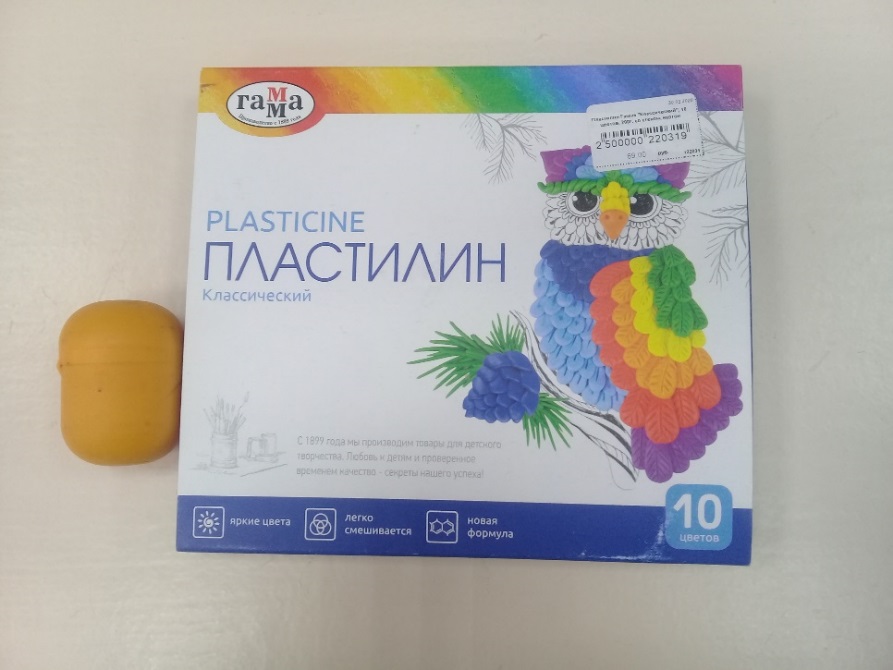 Материалы и оборудование: 
1.Пластилин.
2. Ячейка от киндера сюрприза.
3.Доска для лепки.
4.Салфетка .
5. Стека для пластилина.
Порядок выполнение работы.
Открыть пластилин (фото),  
2. Ячейку от киндера зрительно делим на ½ часть: 1 часть- голова, 2 часть-туловище (фото).
3. Белый пластилин  нанести на ячейку от киндера  –  формируя  живот тигрёнка (фото), остальное пространство  –размазать пластилином оттенков тигра (фото).
Внимание! Наносить пластилин нужно, как можно меньше на ячейку от киндера сюрприза, в целях экономии материала.
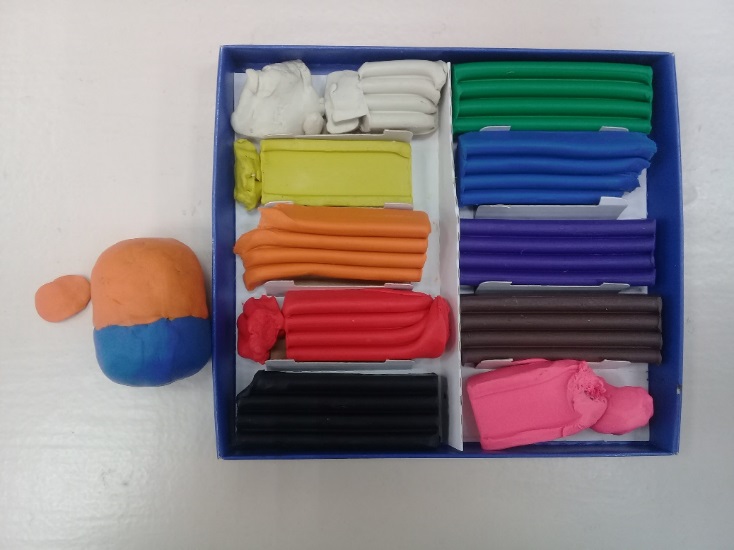 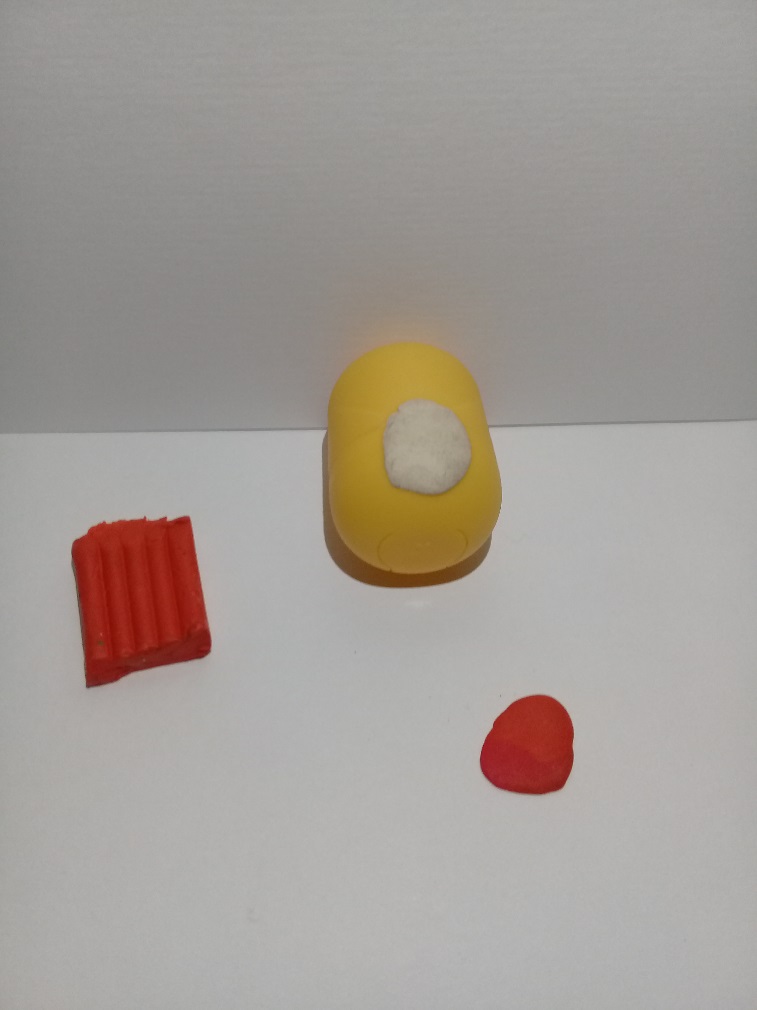 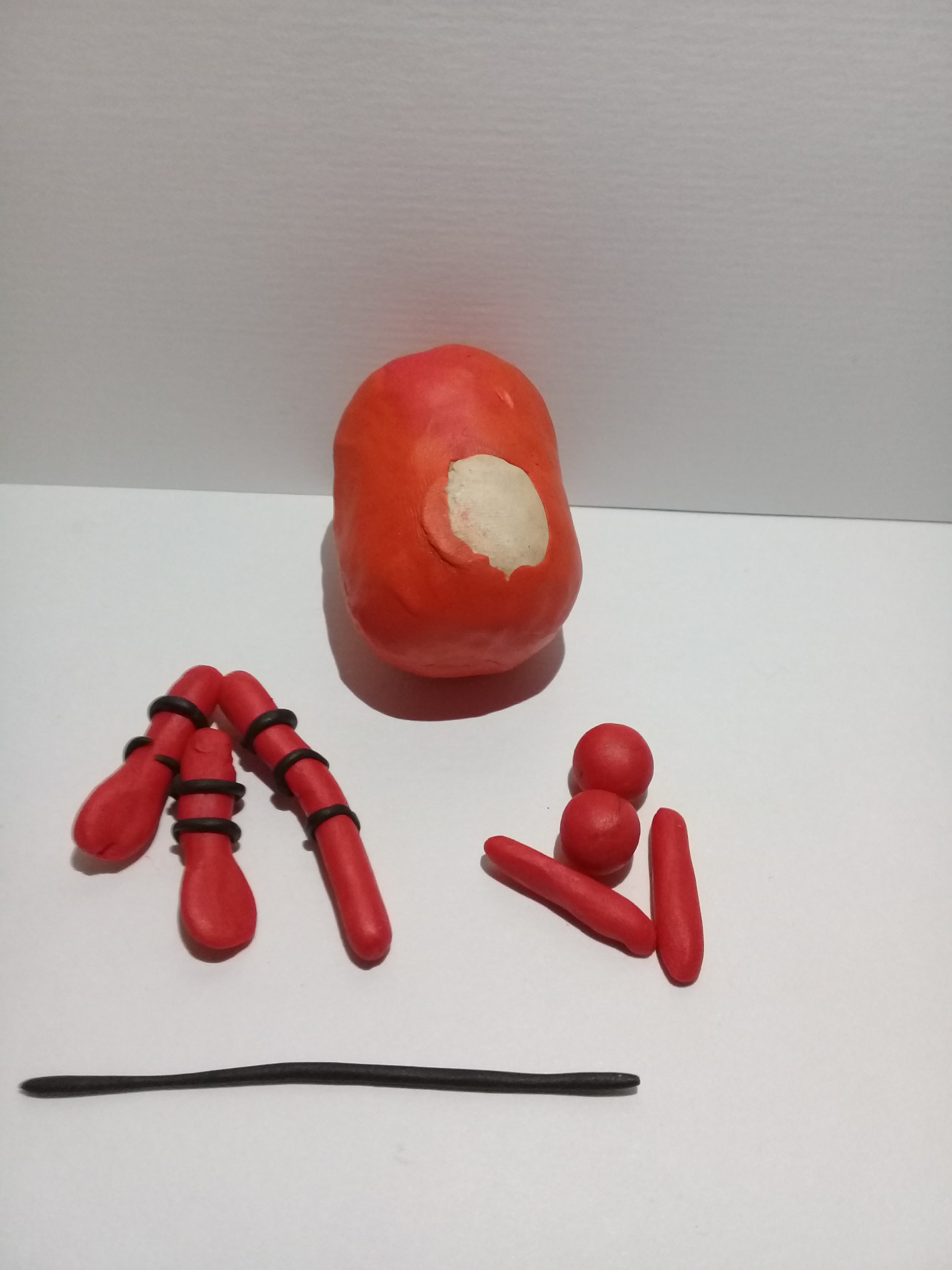 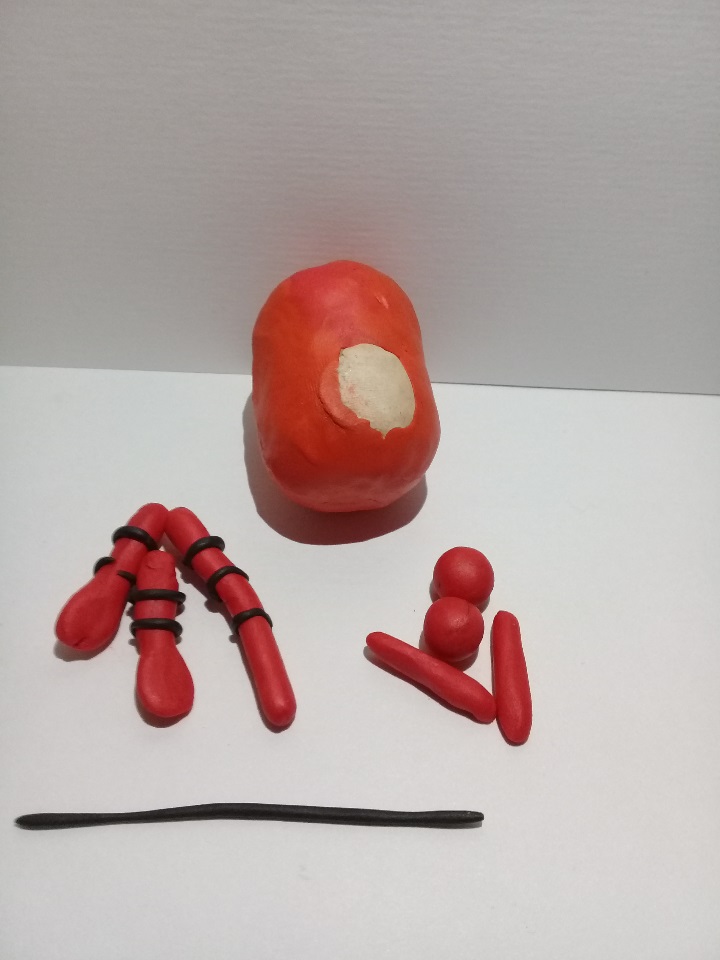 1. Нужно вылепить из пластилина необходимые детали животного (тигра): 4 лапы, хвост, нос, глаза, уши, морда, брови, язык (фото). 2. Соединить вылепленные детали головы ( брови, глаза, морда, язык) животного к основе туловища и сделать его полосатым с помощью  раскатанной полоски черного пластилина (фото).
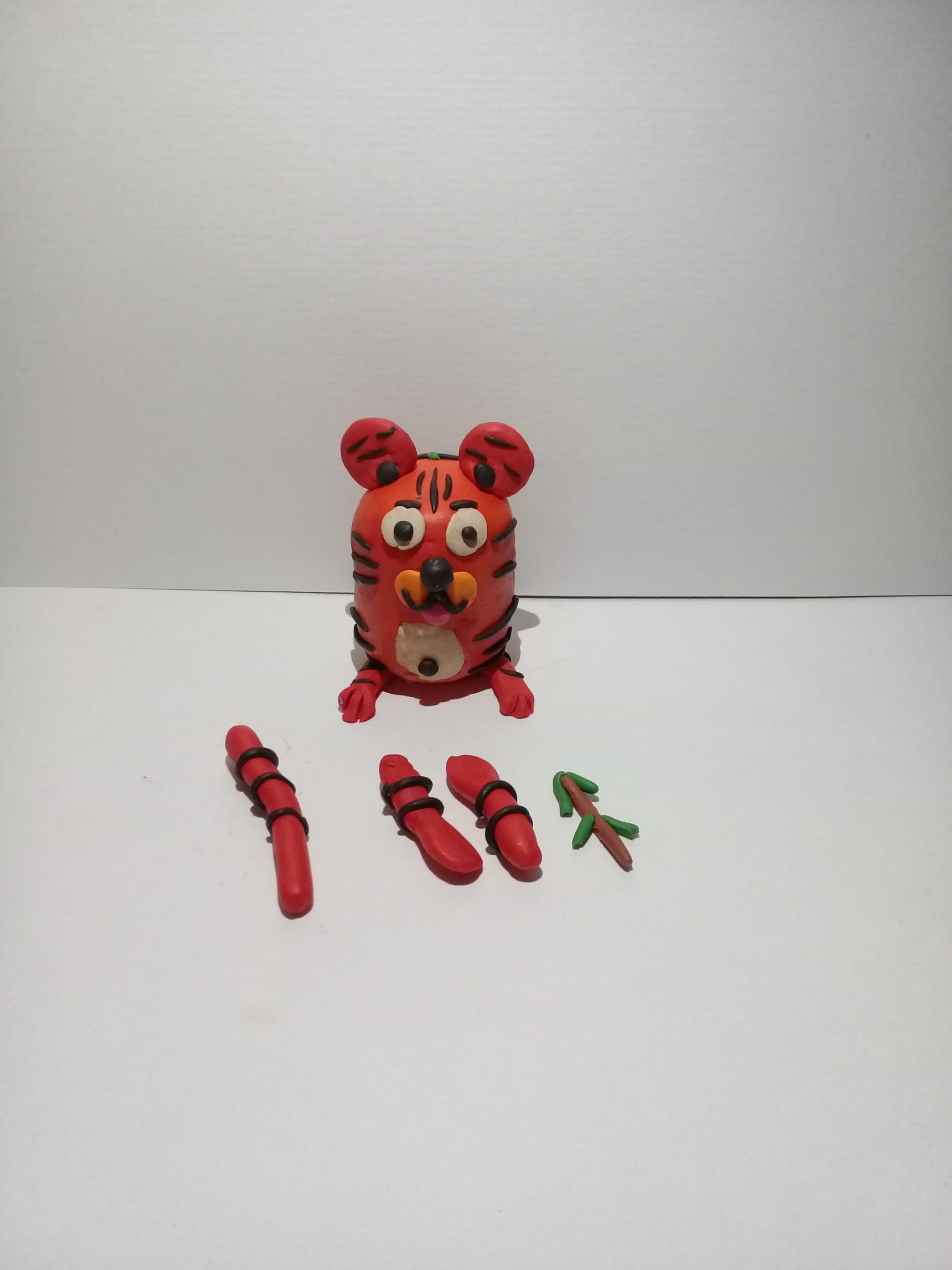 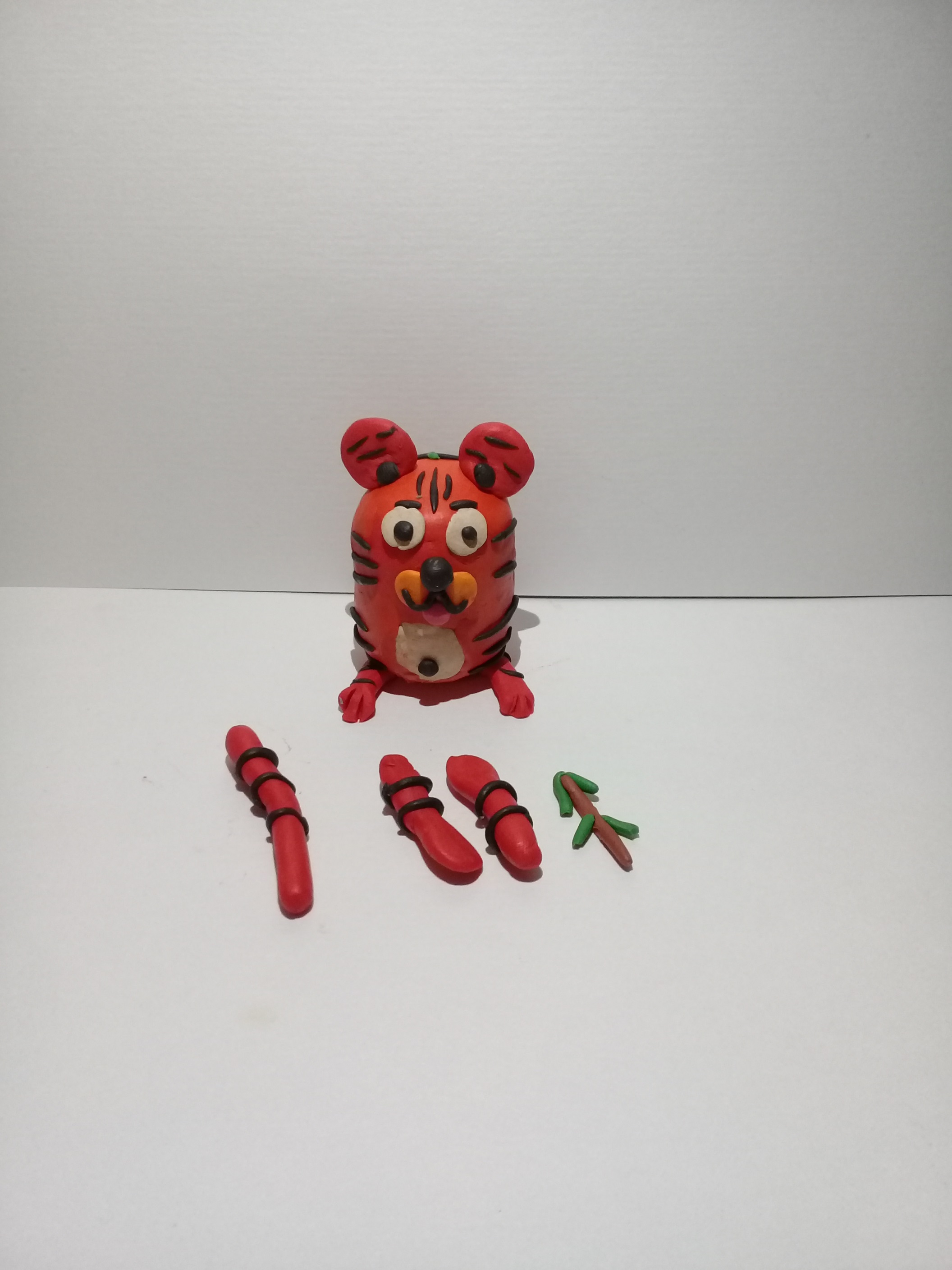 Вылепленные из пластилина детали животного (4 лапы, хвост) соединяем к основе (туловища) киндера, соблюдая пропорции (фото).
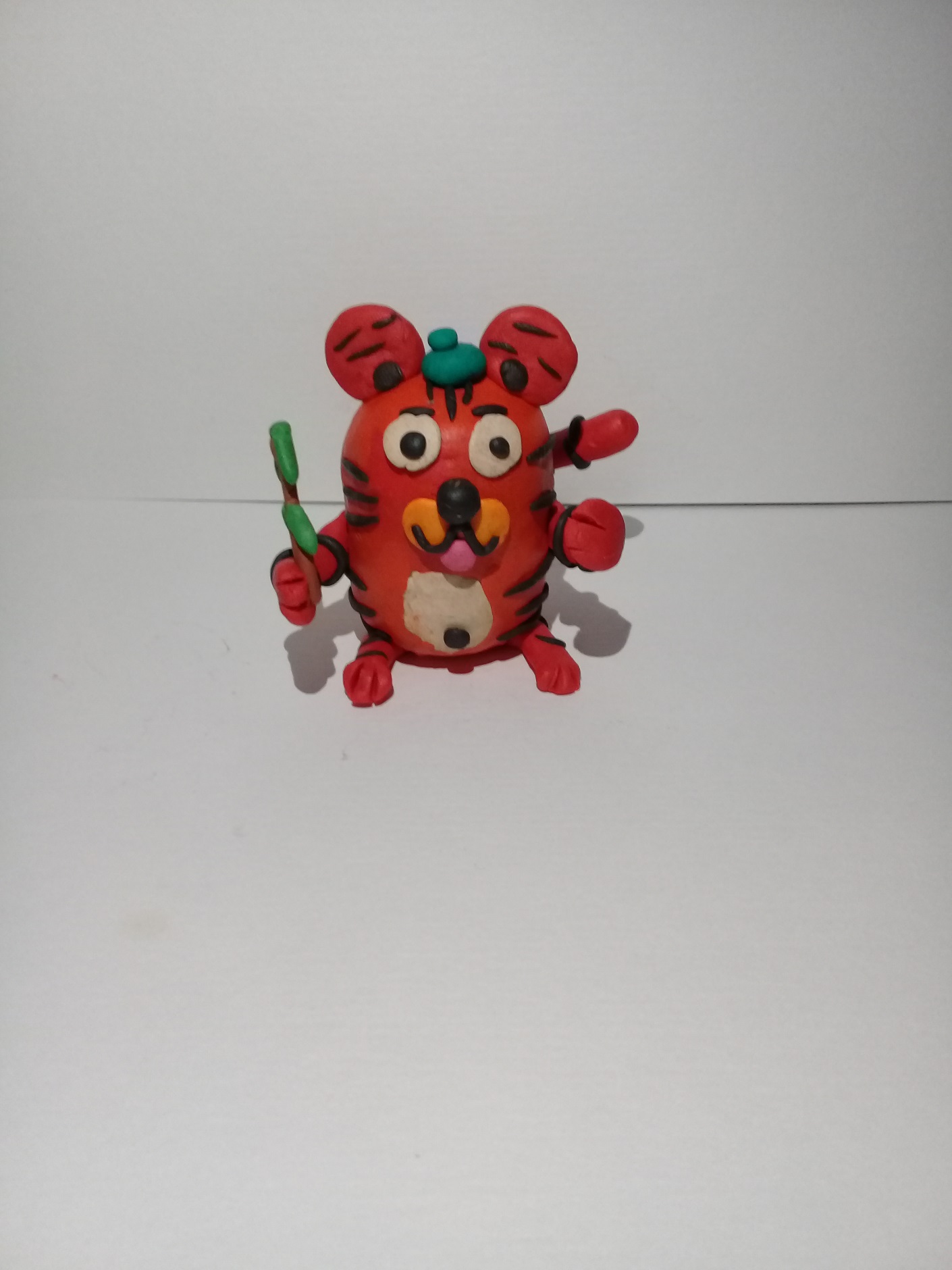 Можно приступить к украшению работы:1. Вылепить ёлочку (фото). 2. Вылепить новогоднюю шапочку на голову(фото). 3. Работа готова (фото).Внимание! Можно фантазировать (мешок с подарками).
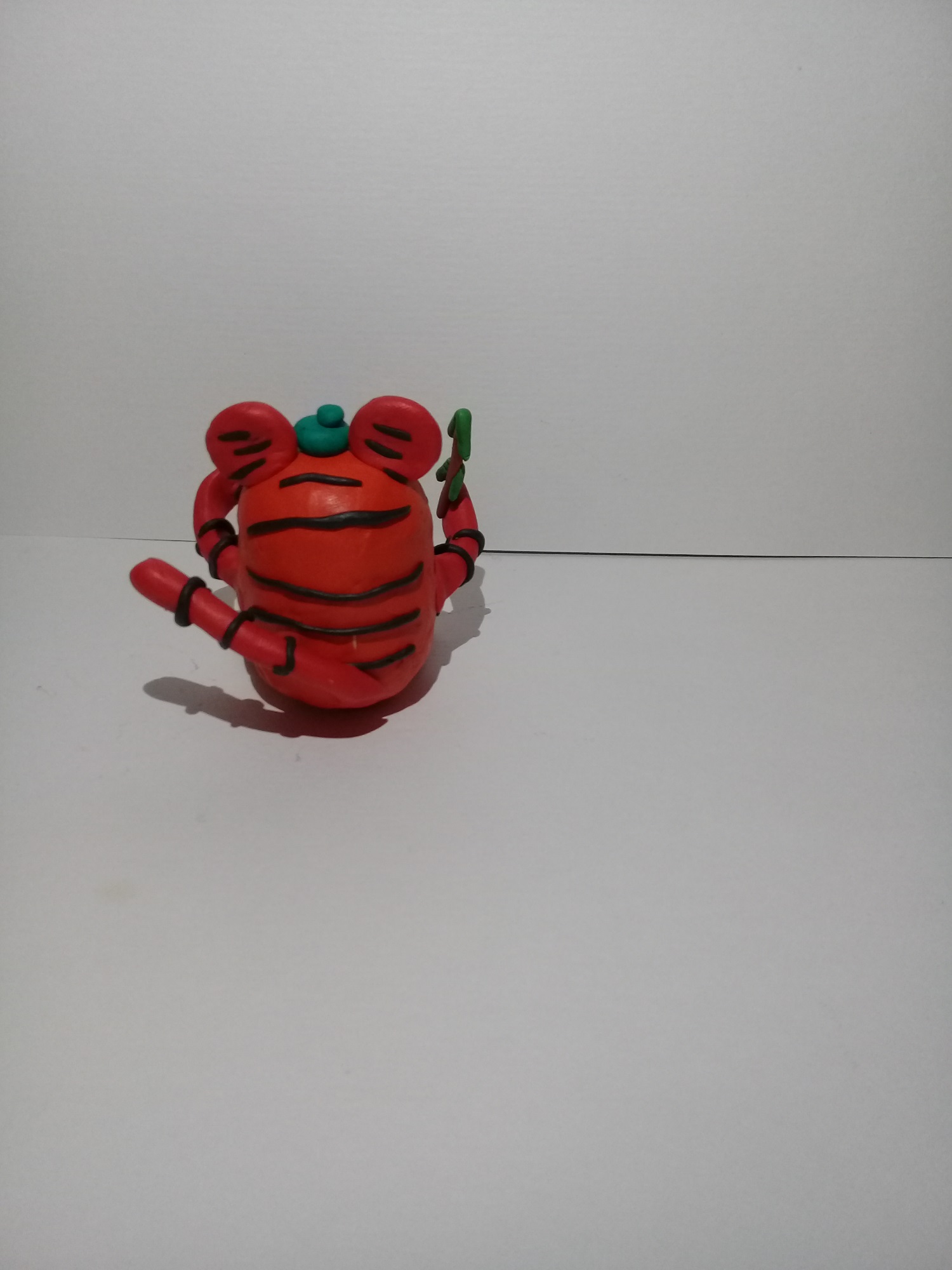 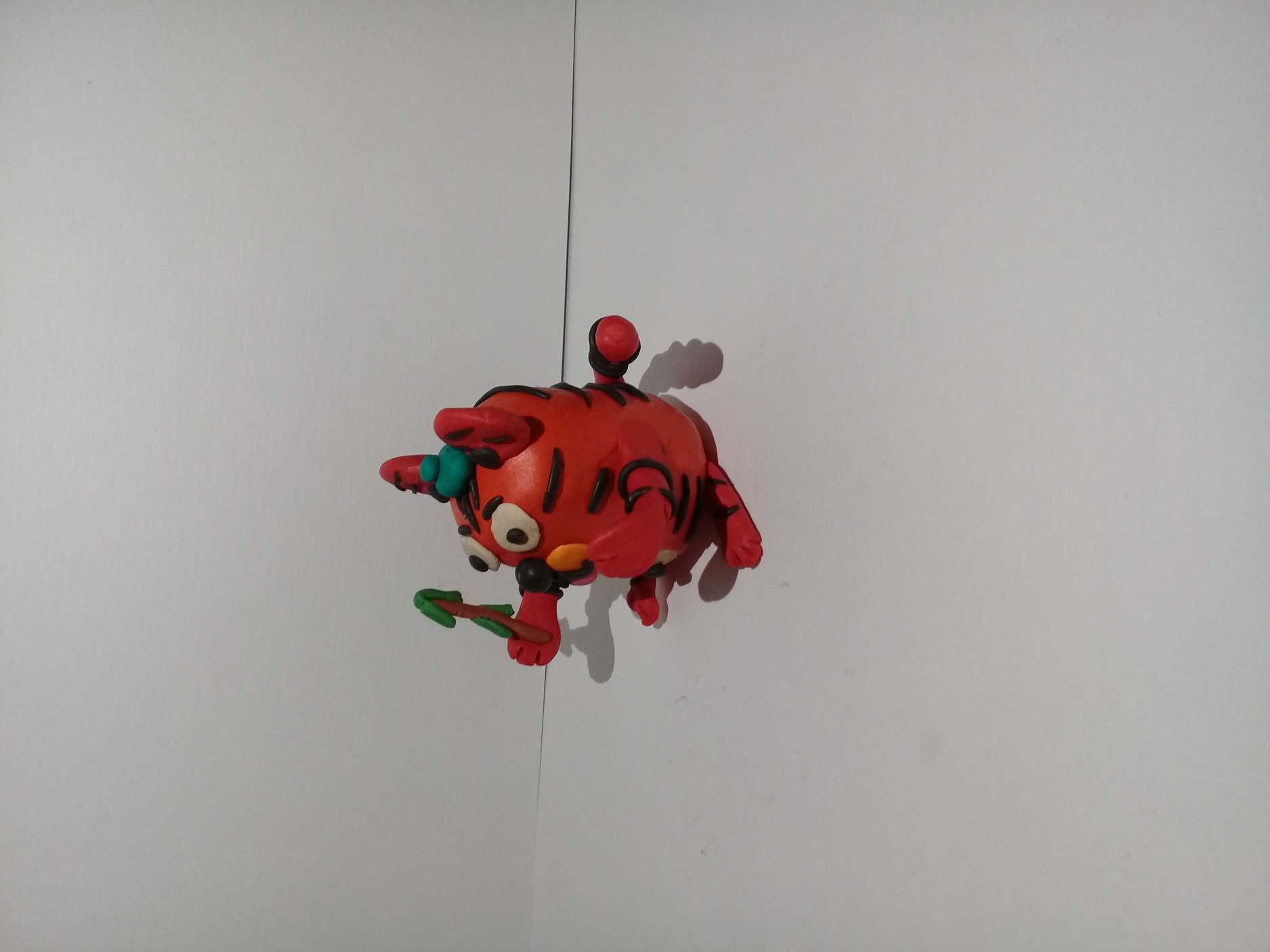